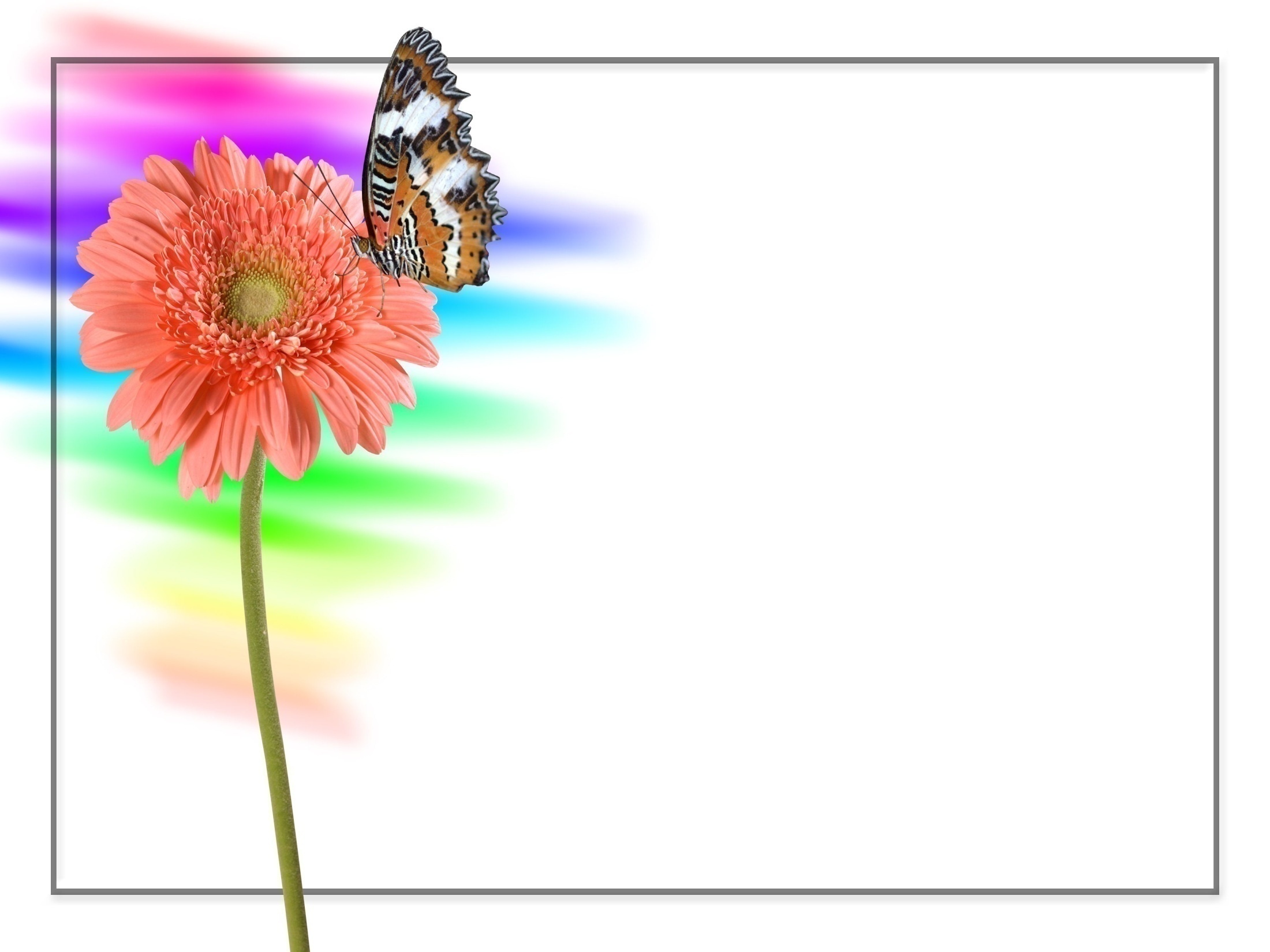 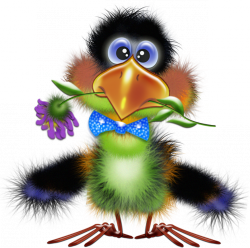 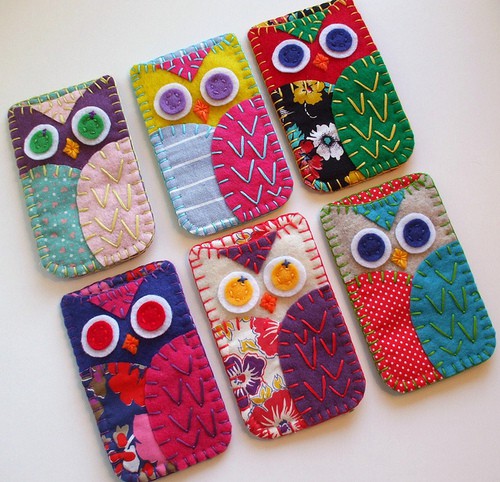 Футляры
Лашина Г.В.
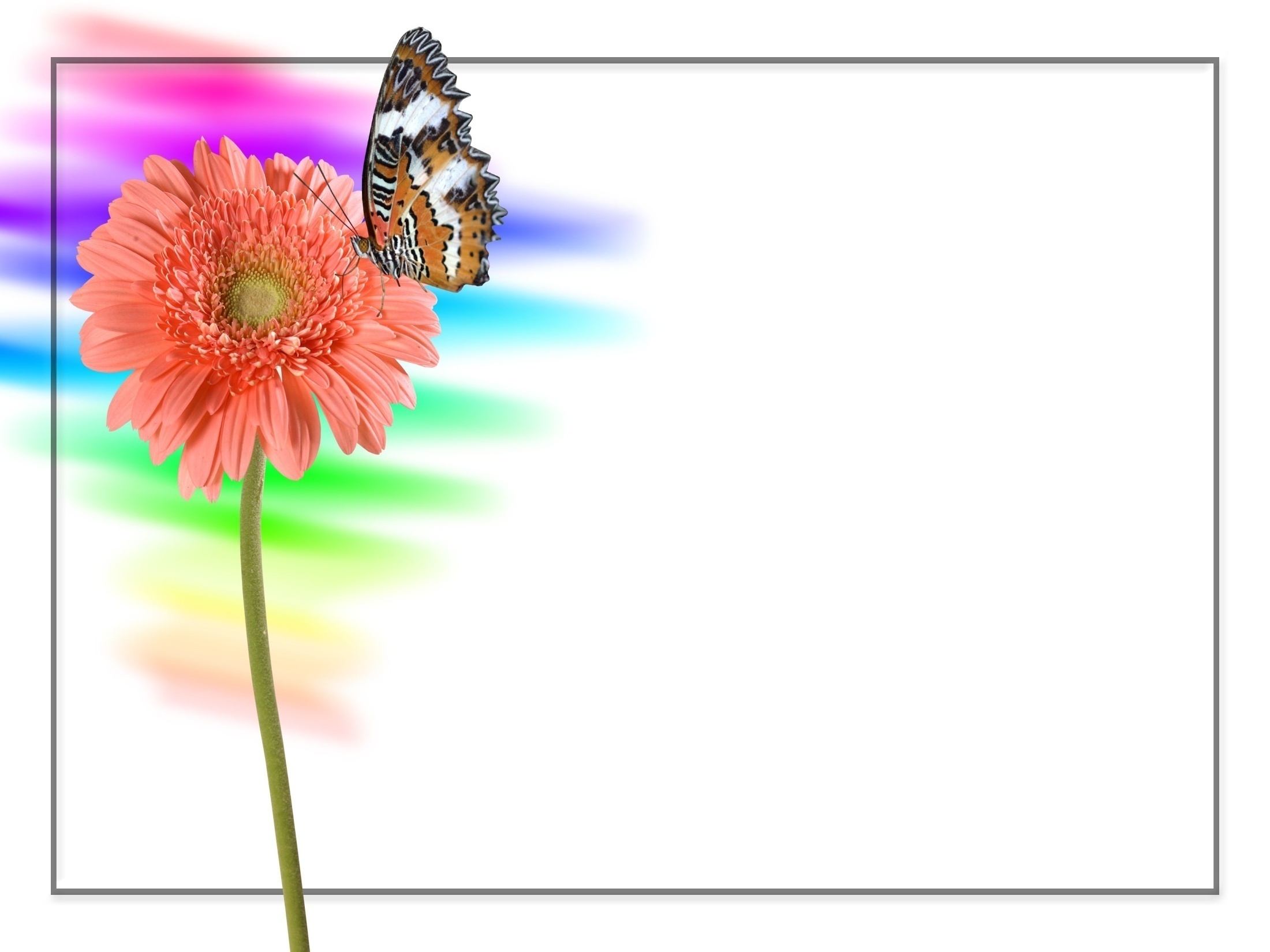 Футляр-это коробочка, чехол для хранения чего-либо. Наиболее подходящий  материал для футляра — 
плотная шерстяная ткань, фетр, сукно, тонкий драп.
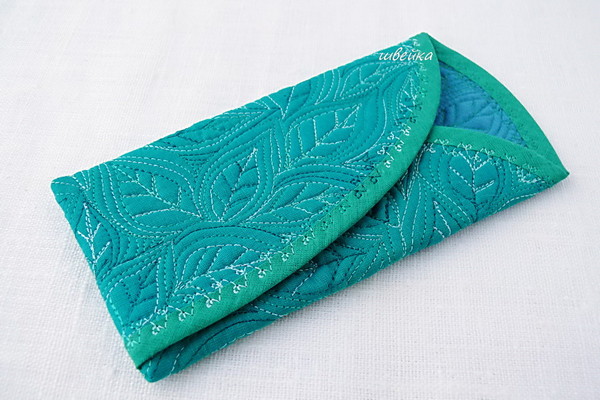 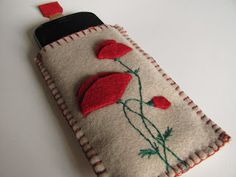 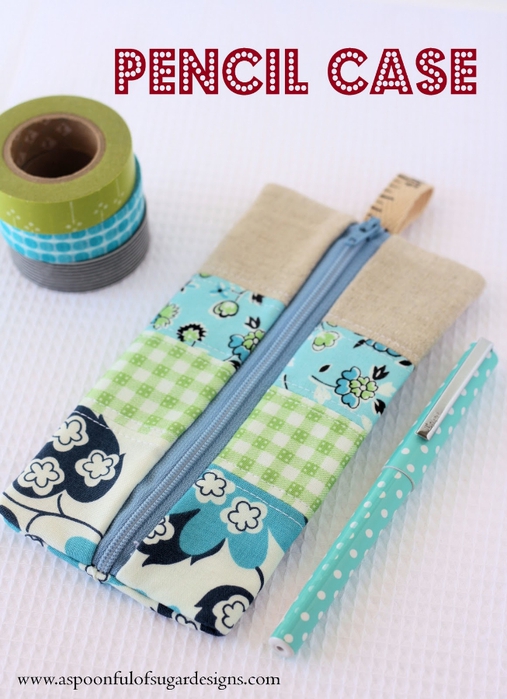 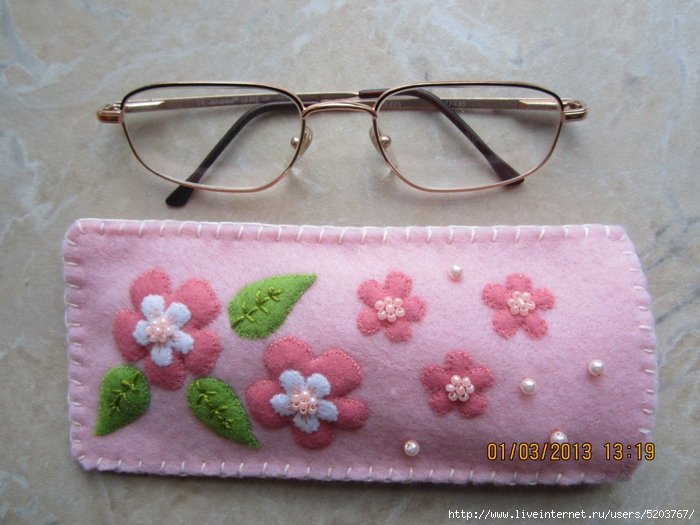 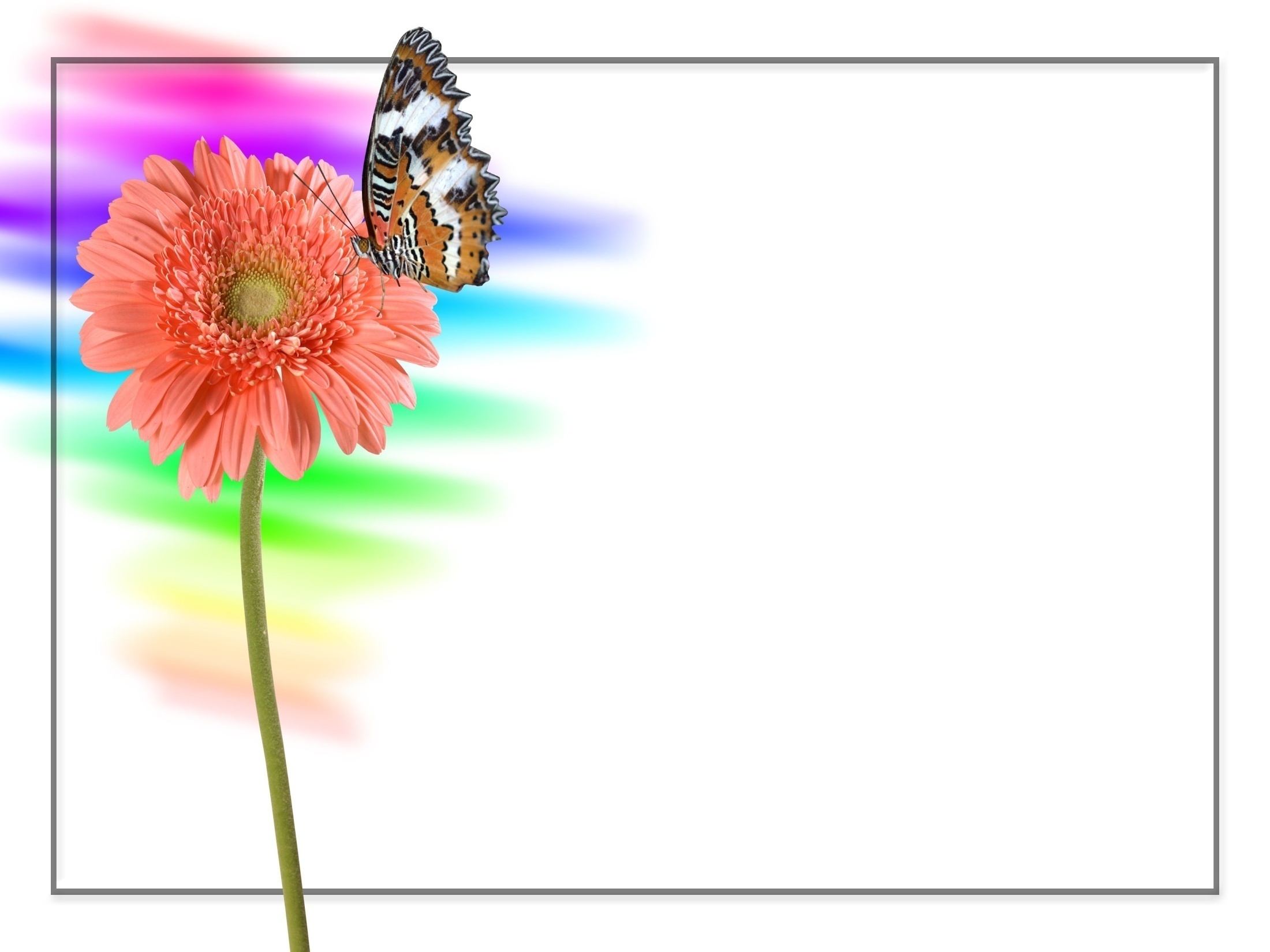 В футлярах можно хранить
 телефоны, ключи, очки,
диски, планшеты, ножницы,
музыкальные инструменты…
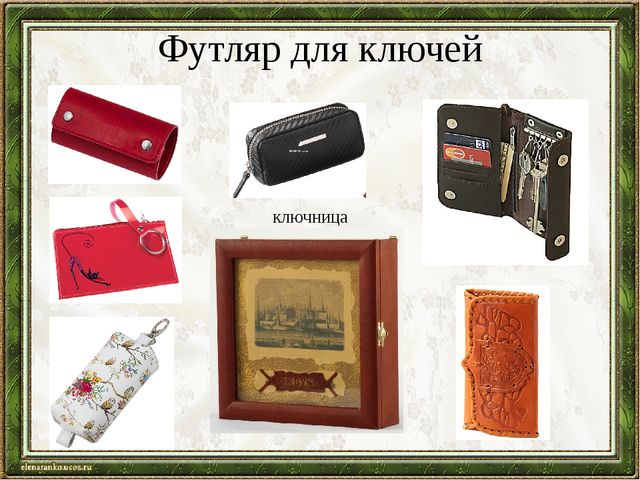 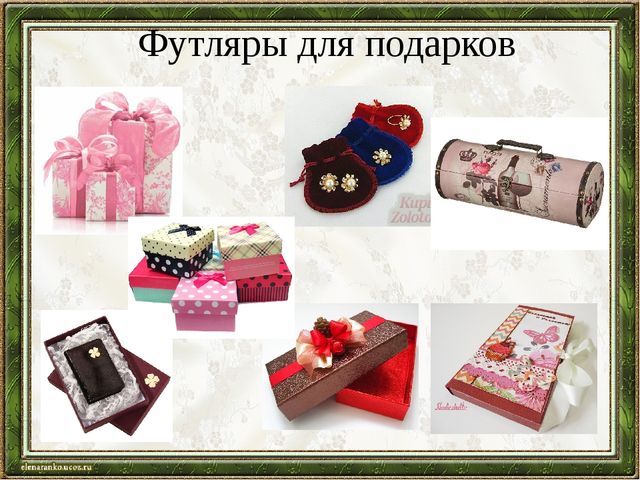 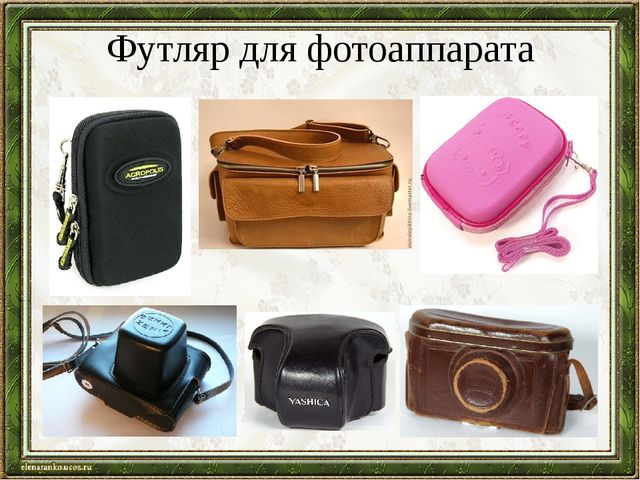 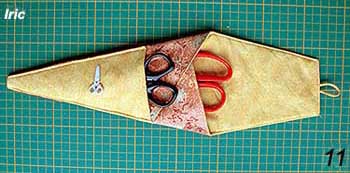 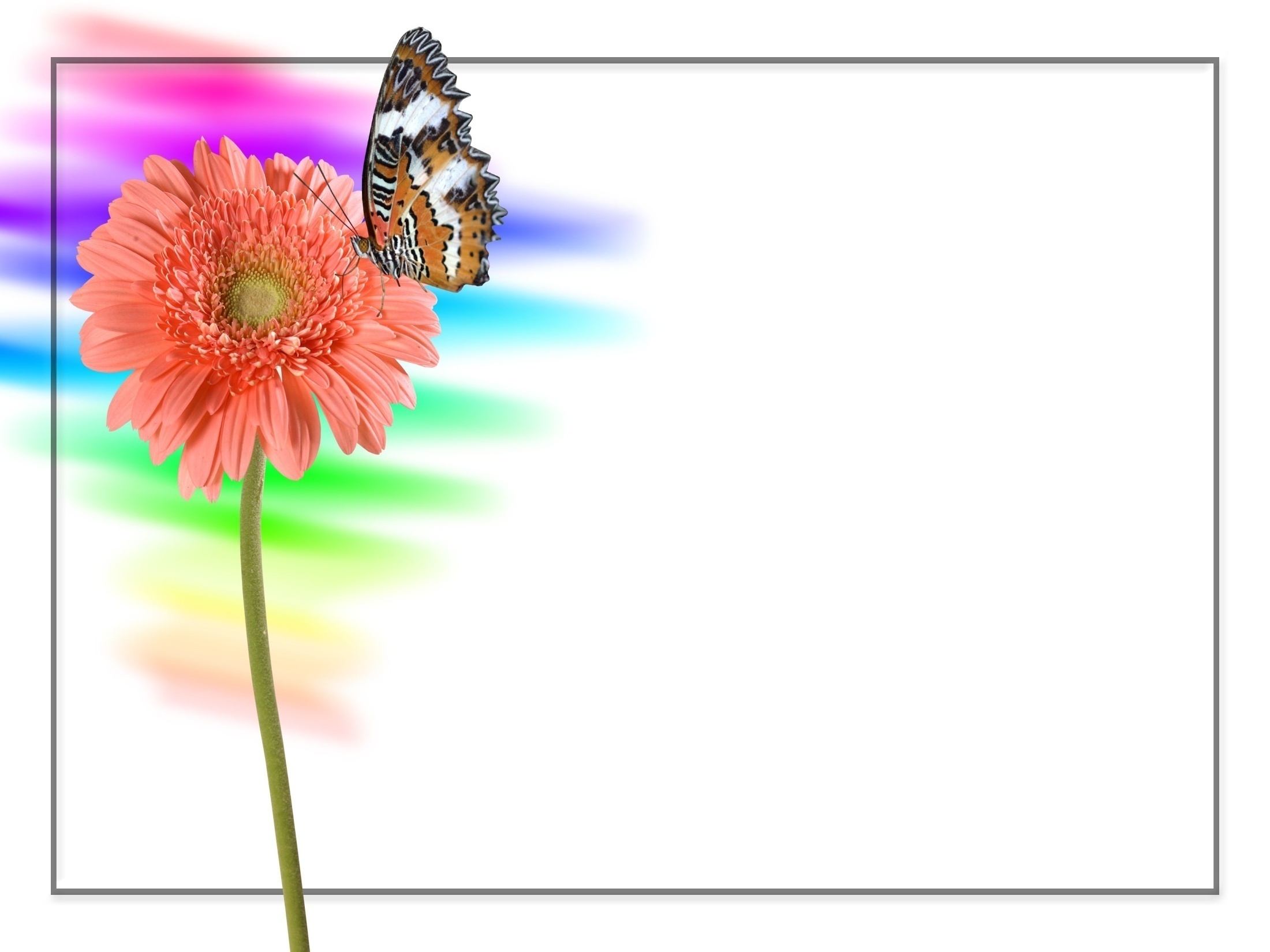 Для изготовления
 футляра необходимы соответствующие лекала.
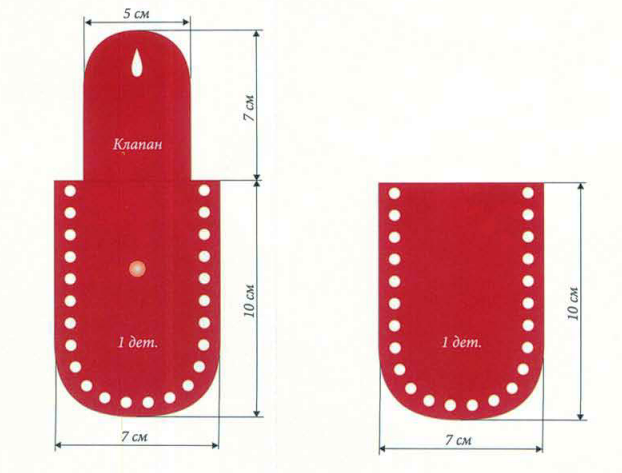 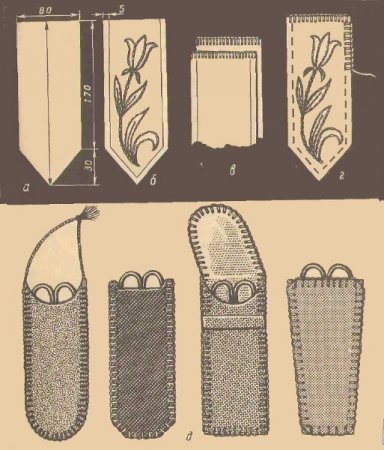 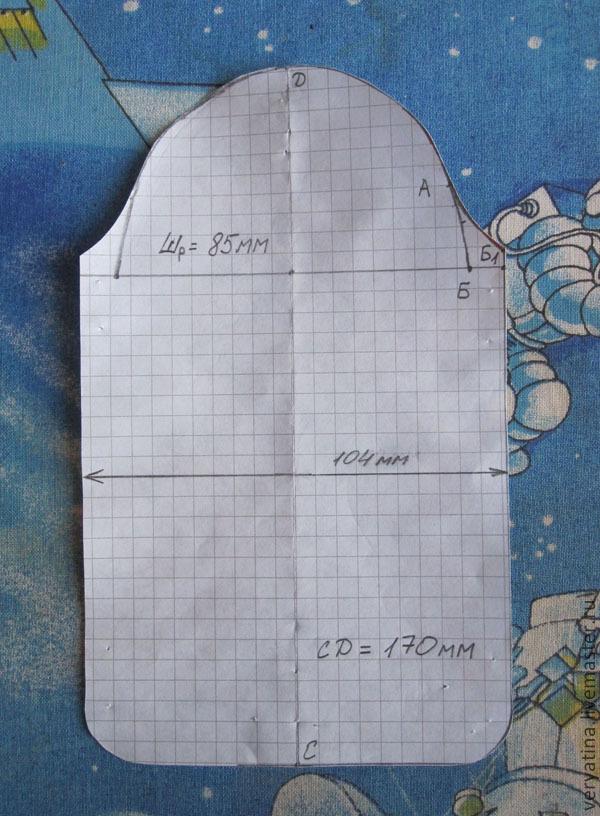 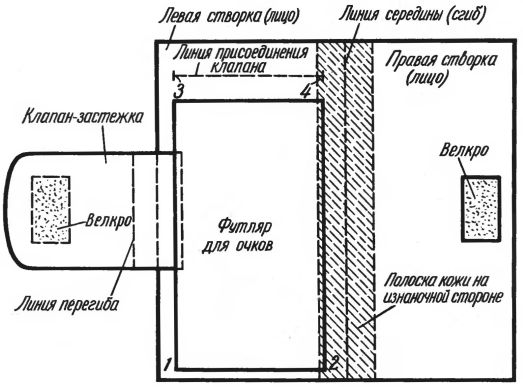 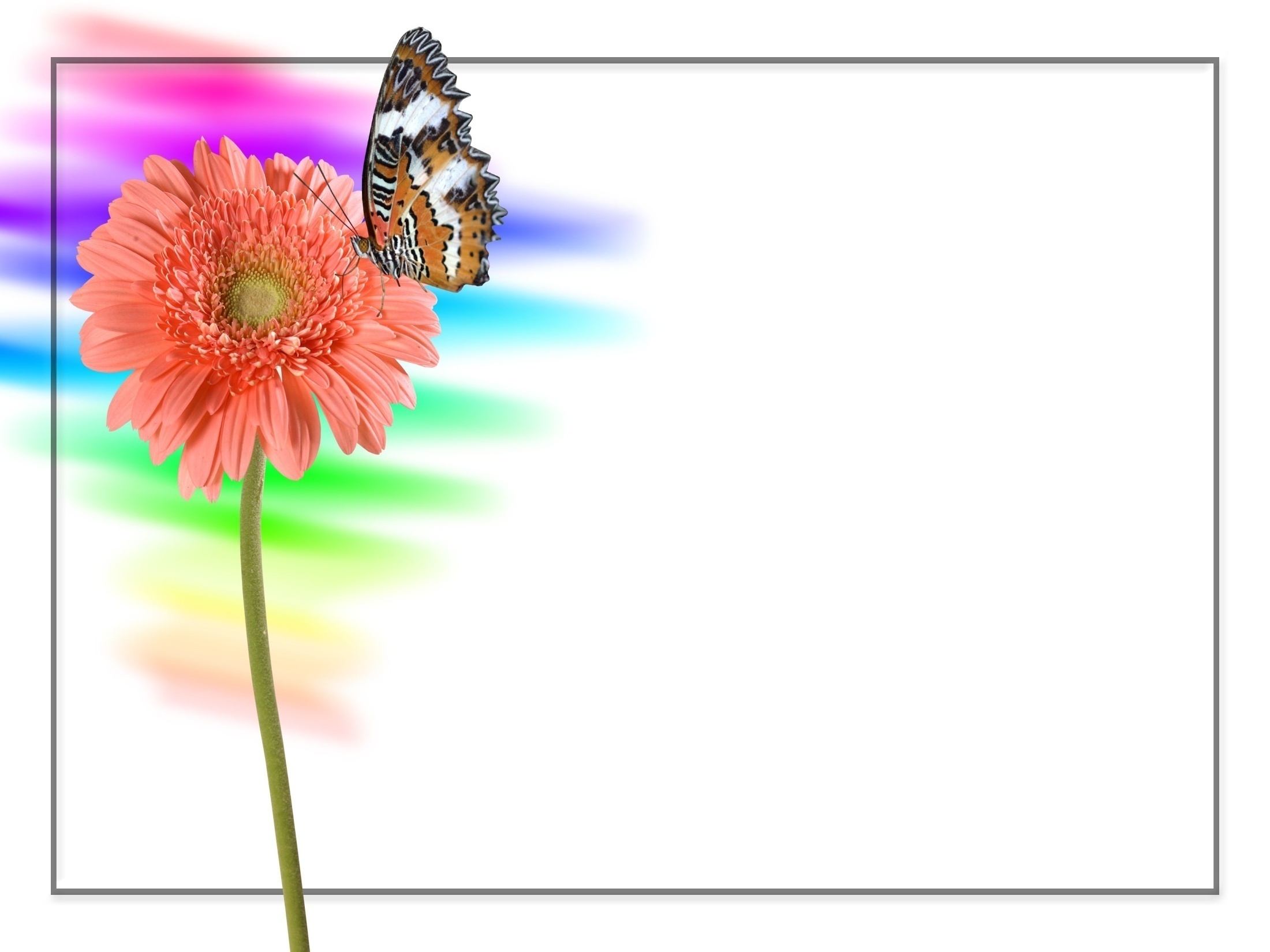 Для соединения деталей
используем наметочный шов,  обметочный шов.
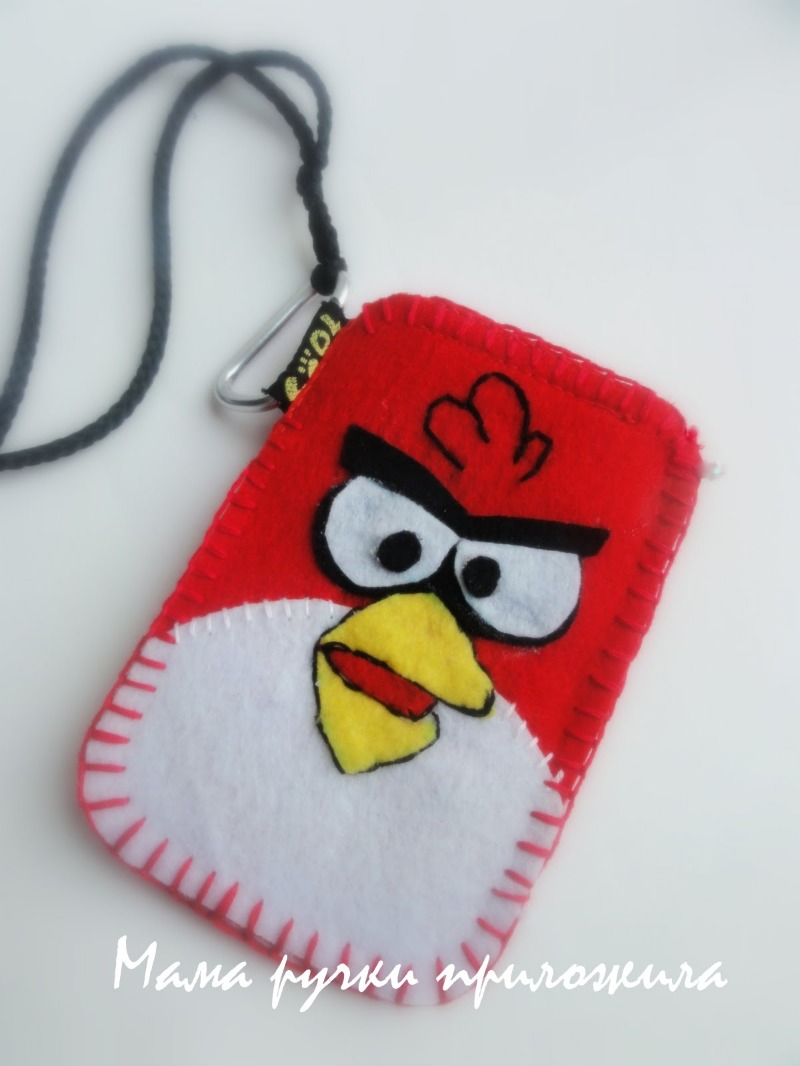 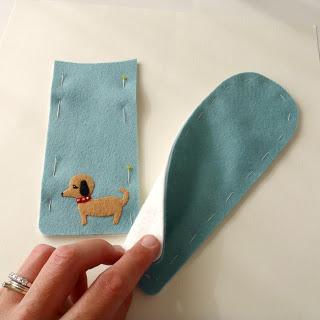 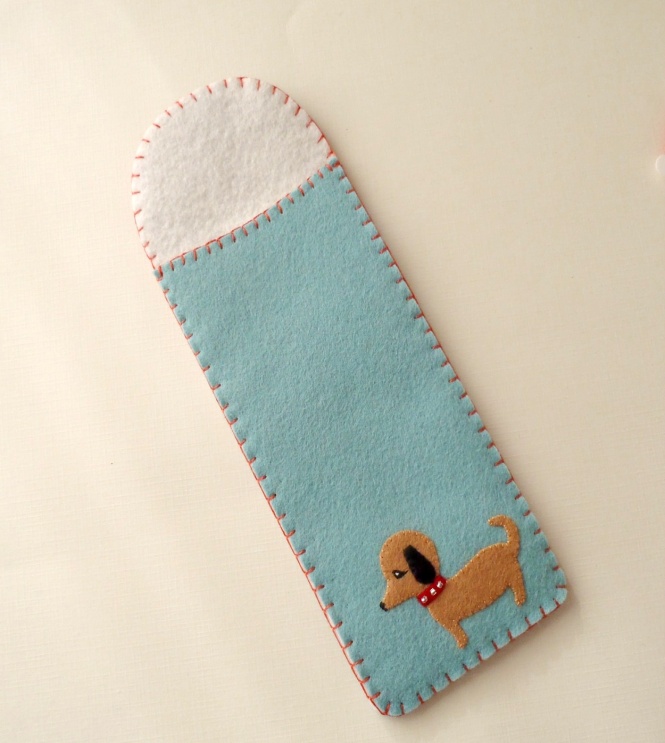 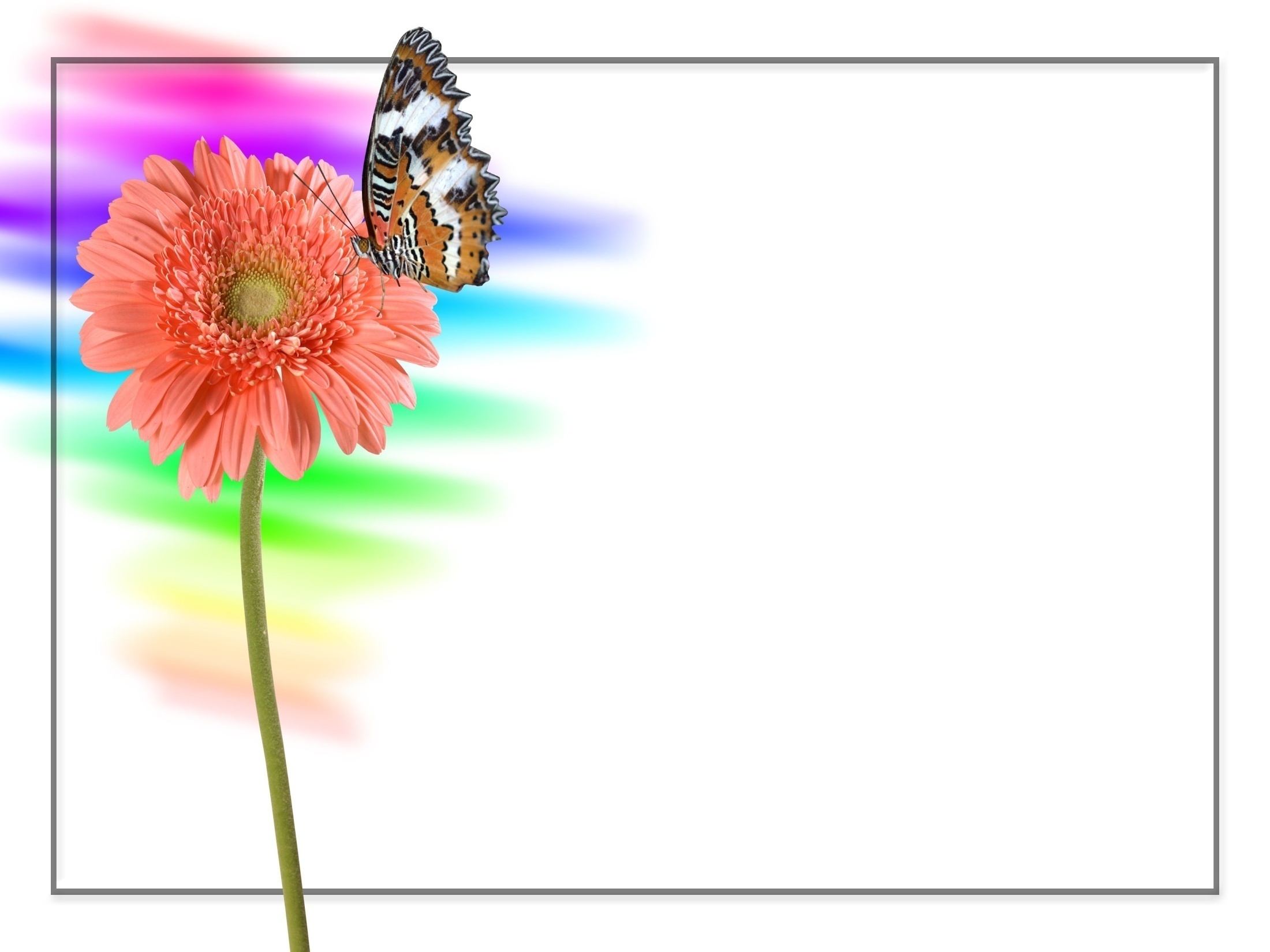 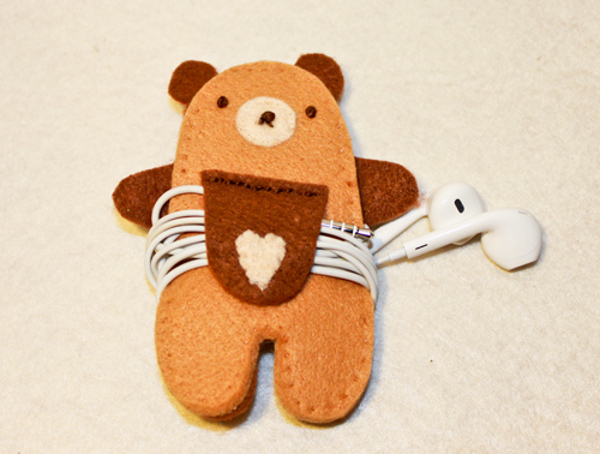 Отделка футляра.
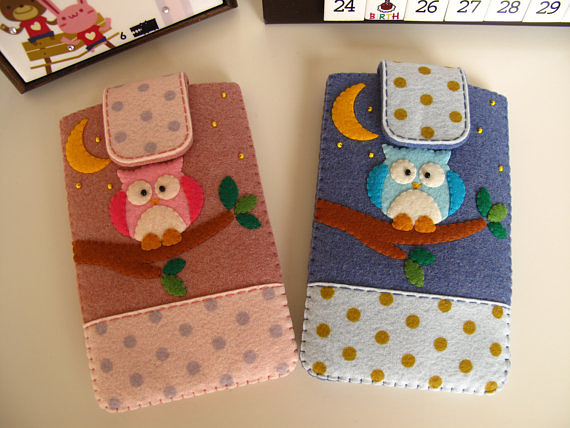 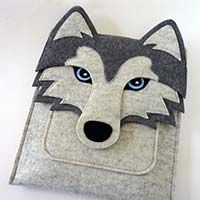 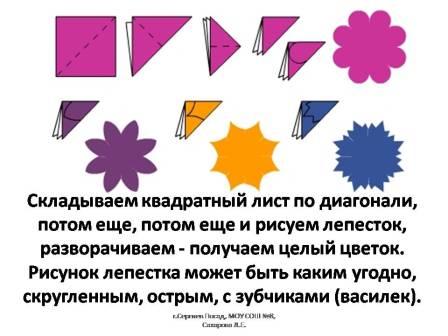 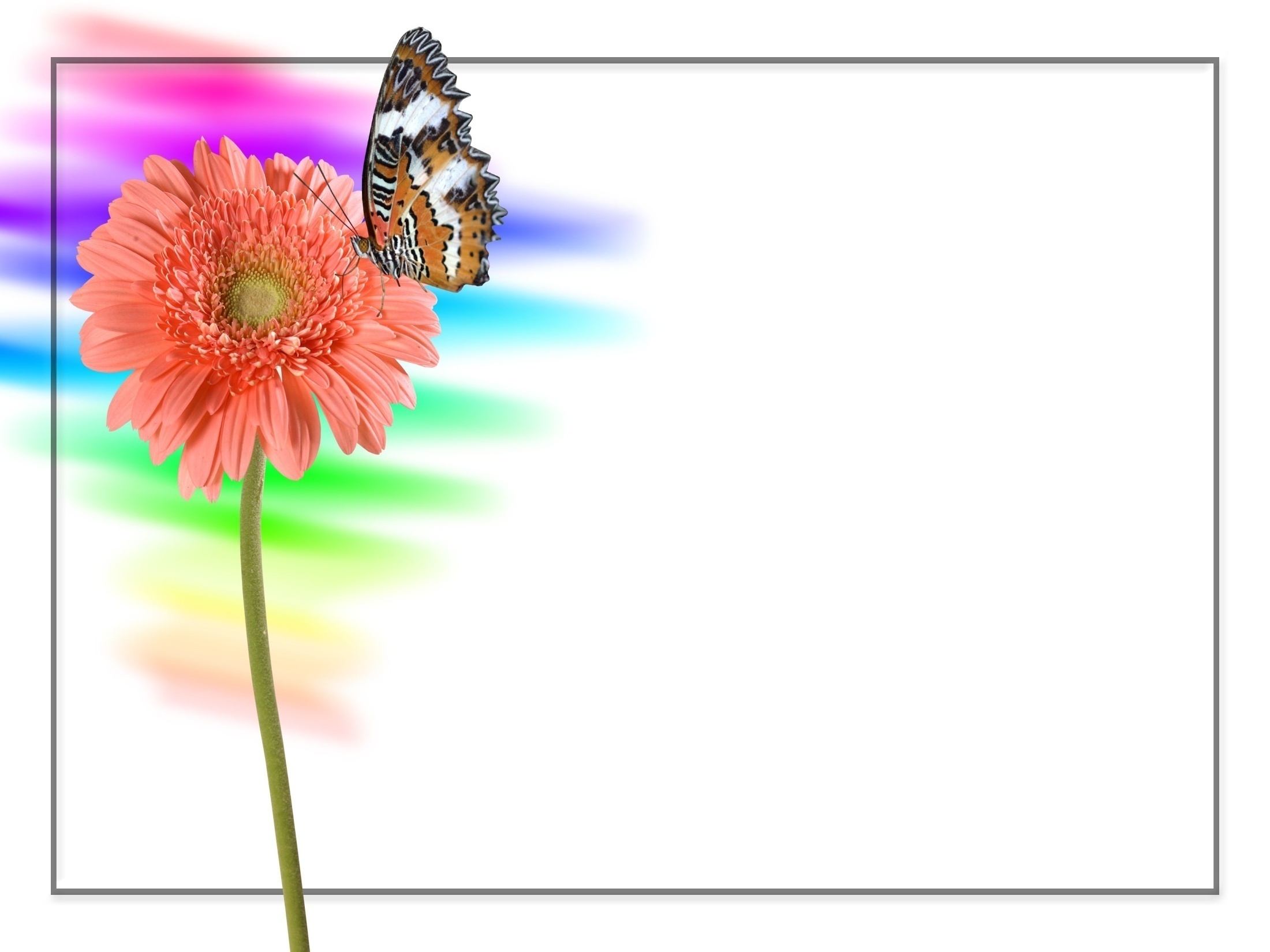 Варианты застежек.
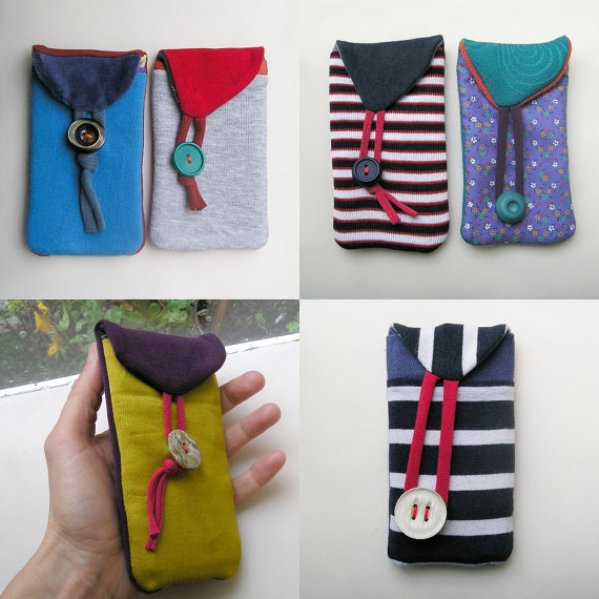 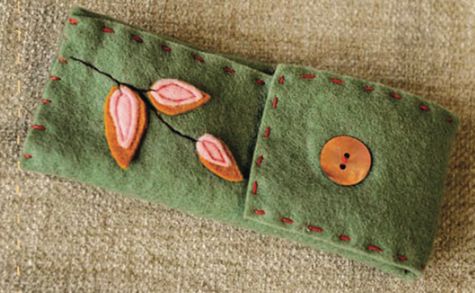 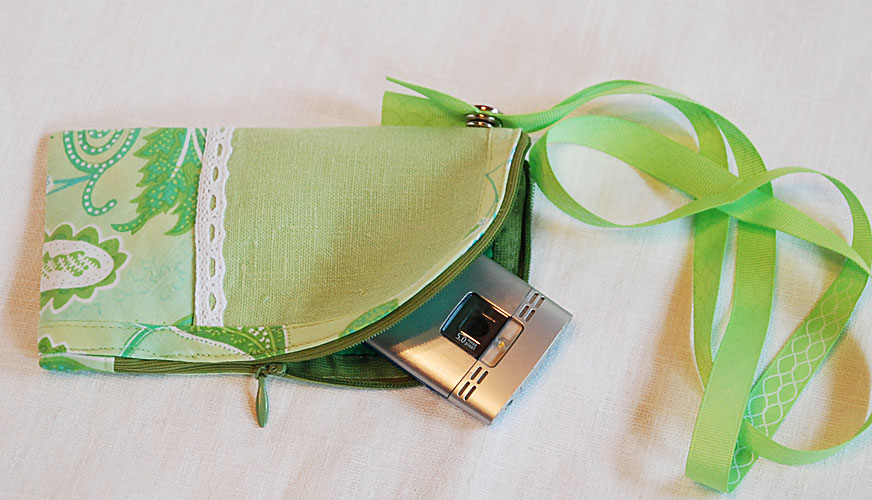 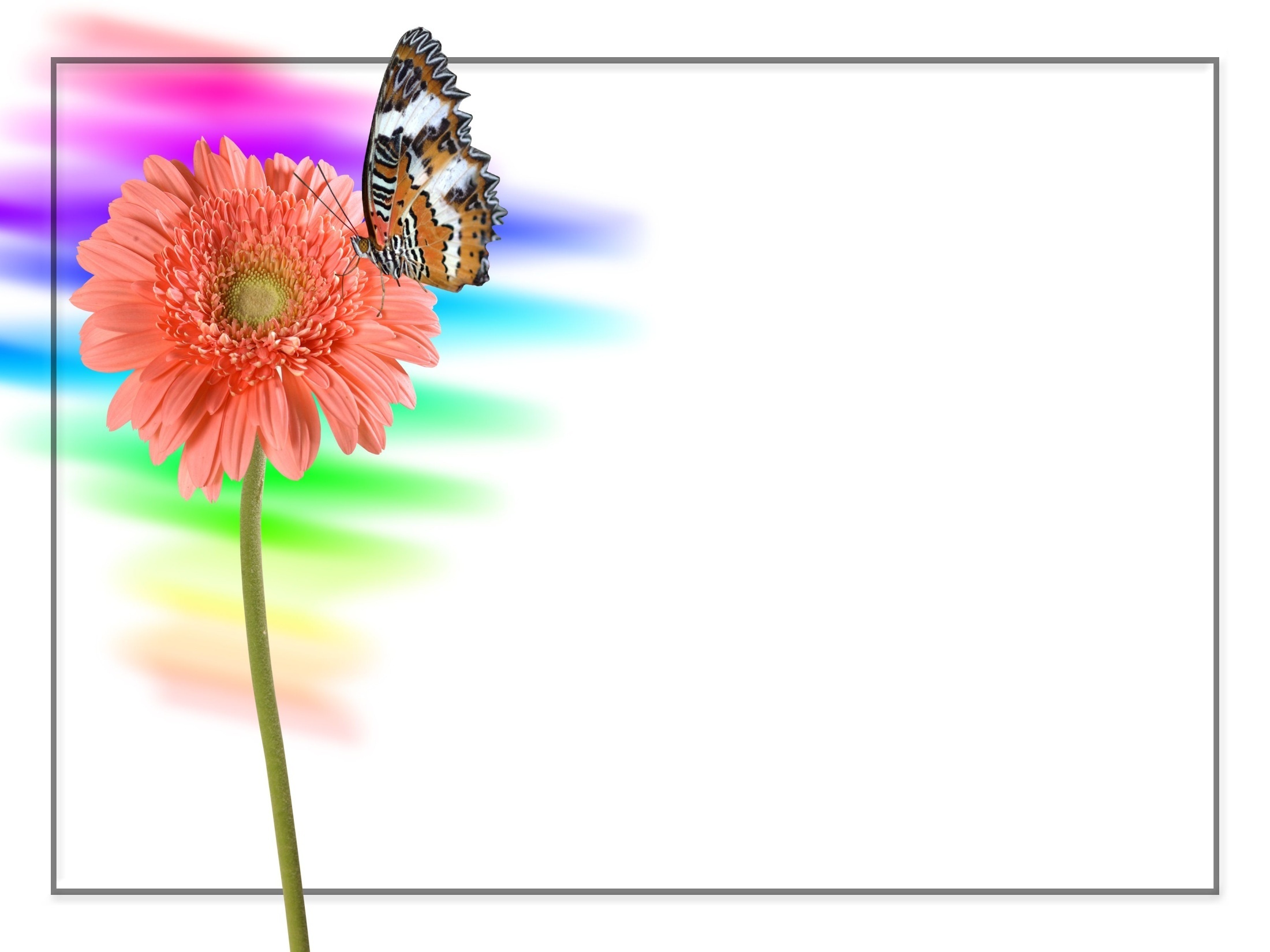 Правила техники безопасности 
      при работе с тканью.
1.Хранить ножницы в футляре .
2. Во время работы не оставлять лезвия ножниц открытыми.
3. Передавать ножницы сомкнутыми лезвиями кольцами вперёд.
4. Хранить иголки и булавки в определённом месте (специальной коробке, подушечке и т. д.),не оставлять их на рабочем месте, ни в коем случае не брать иголки, булавки в рот и не вкалывать их в одежду.
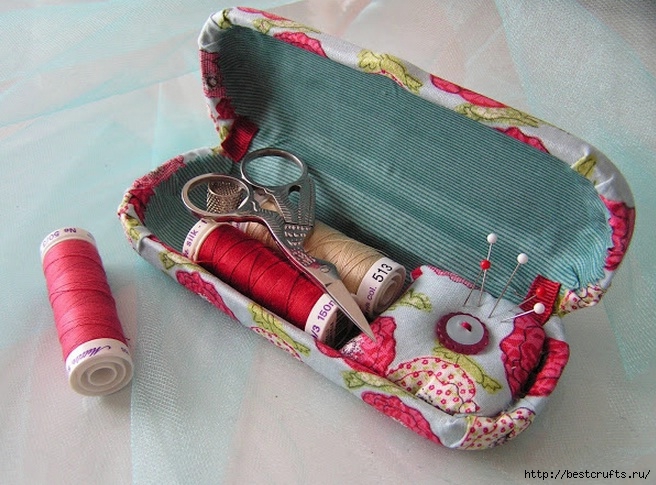 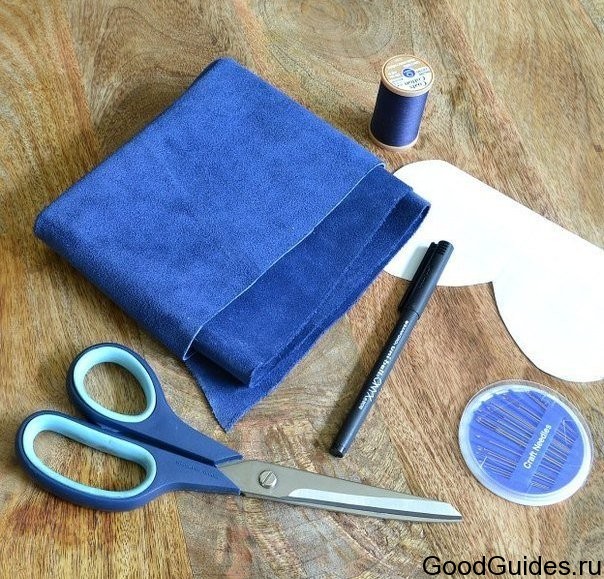 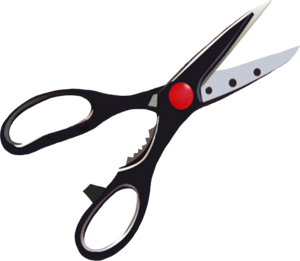 Инструменты и материалы:
фетр синего, голубого, белого и черного цвета
нитки в тон фетру
иголка
ножницы
пуговица
шаблоны чехла и машинки
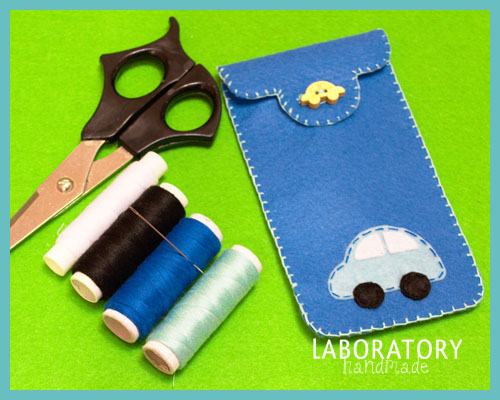 Одна деталь получится короткой, а другая длинной.
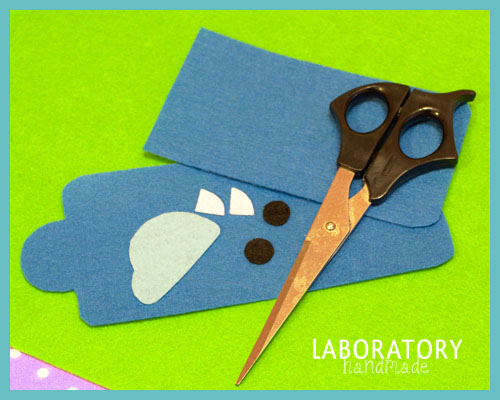 Сделайте аппликацию. Для этого пришейте все части машинки к короткой детали чехла
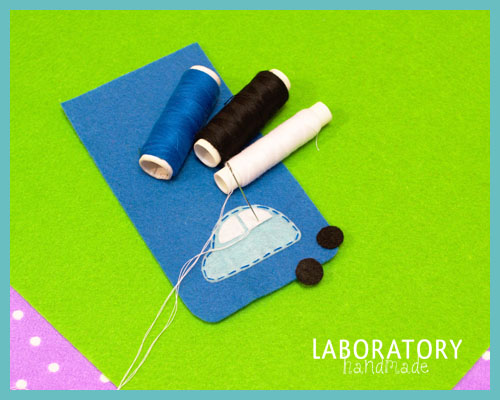 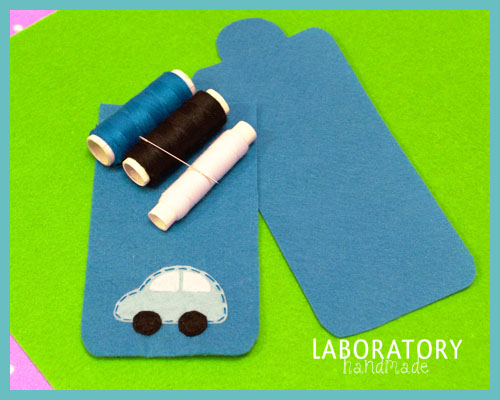 Приложите обе детали чехла друг к другу (лицевые стороны должны «глядеть» наружу) и начните сшивать петельным швом. Нитки можно взять в тон или же контрастные. Последний вариант будет смотреться более эффектно.
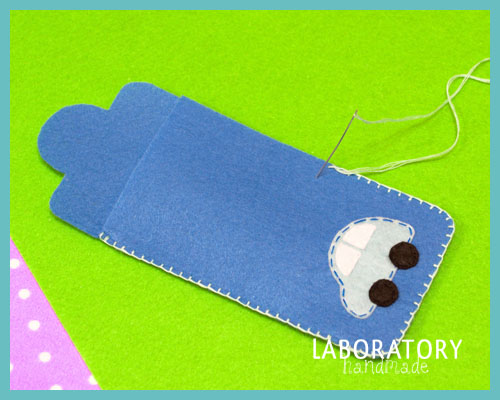 Прошейте не только места соединения деталей, но и все свободные края. Благодаря этому они не растреплются, да и будут выглядеть красивее.
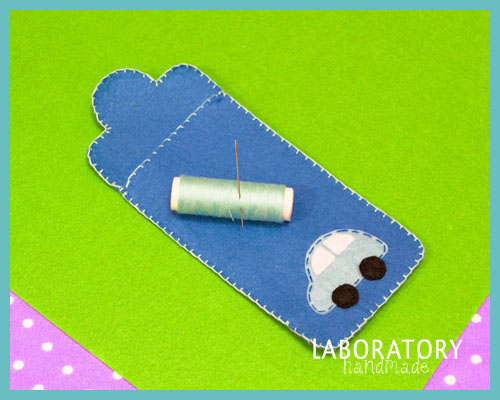 Чтобы чехол закрывался, сделайте на длинной детали отверстие для пуговицы и обработайте его таким же швом. На другую деталь пришейте пуговицу. В данном случае пуговка деревянная, в виде машинки, хорошо сочетается с аппликацией. Можно сделать таким же образом или на свое усмотрение.
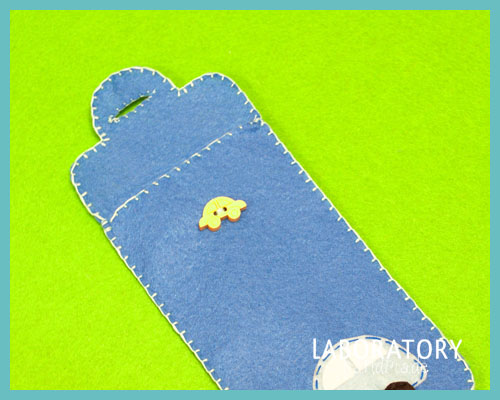 Пуговка на месте? Вот чехол и готов!
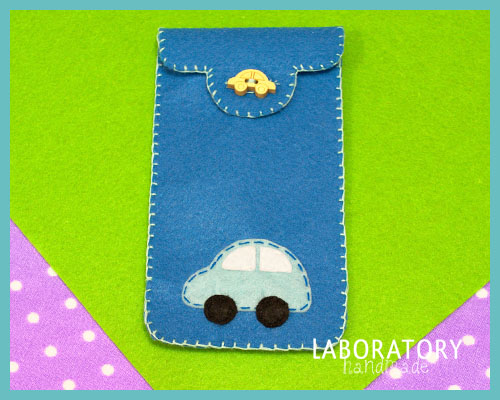